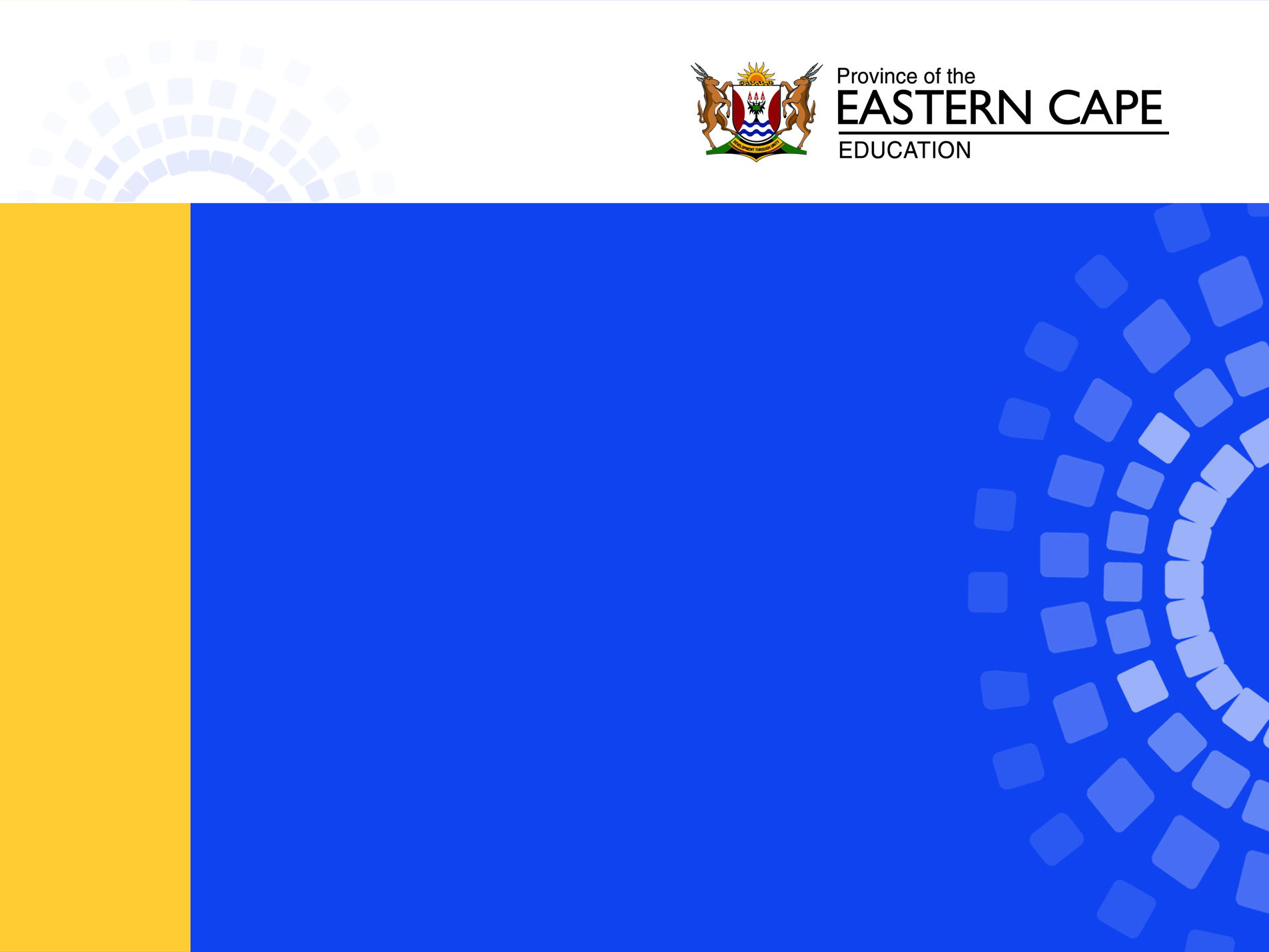 Energy Transformation to Sustain Life
TOPIC: PHOTOSYNTHESIS
PRESENTER: MS Z. SANDA
LIFE SCIENCES PLANNER (EC)
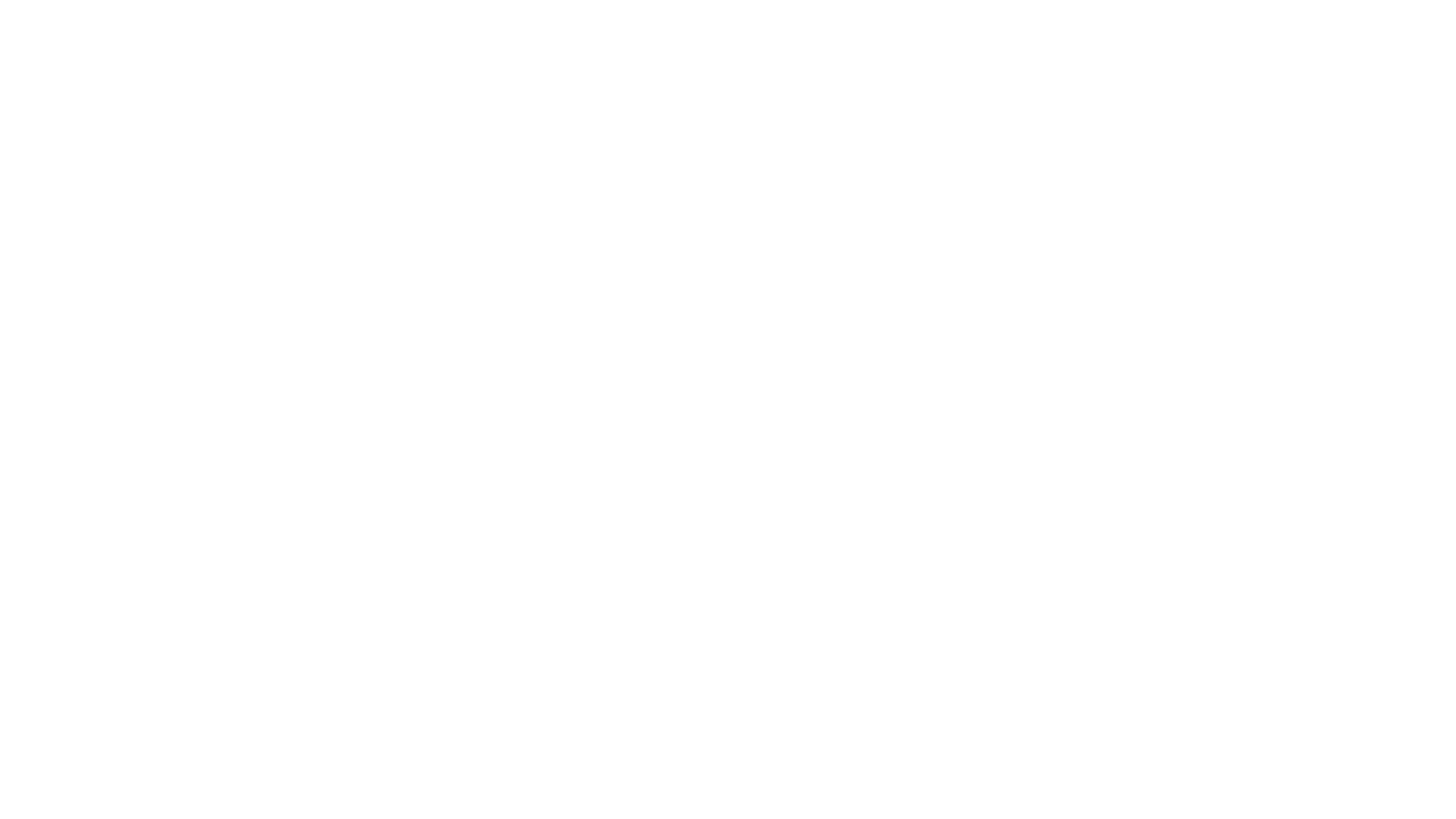 WHAT LEARNERS NEED TO KNOW AS PER CAPS DOCUMENT PG. 42
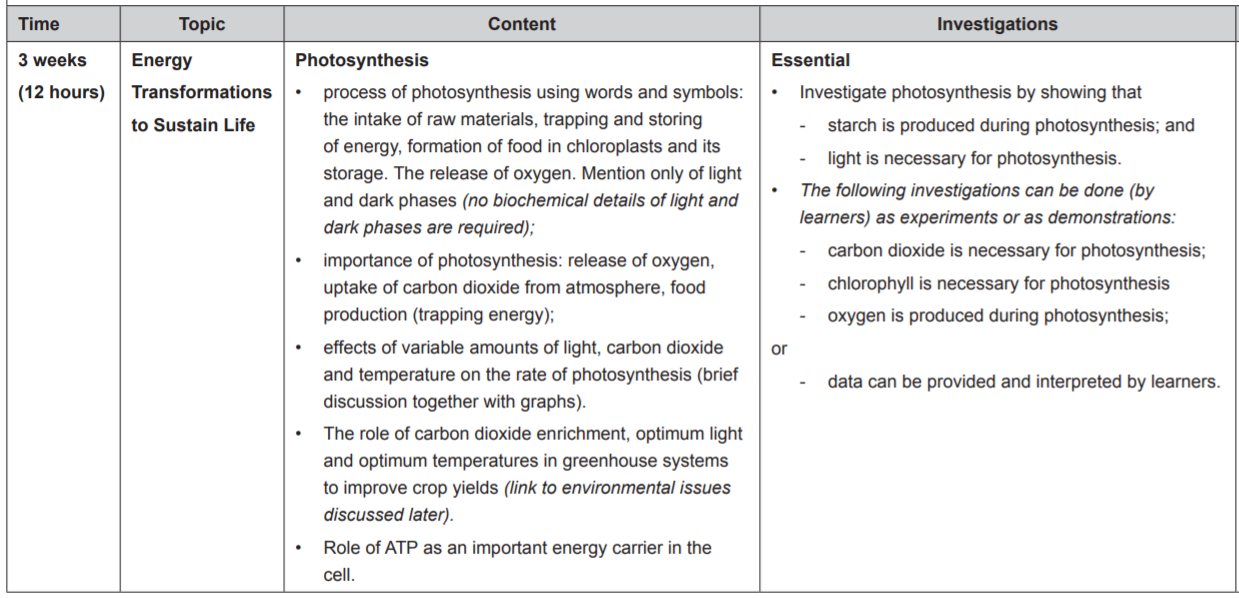 NOT COVERED IN 2020 DUE TO COVID-19
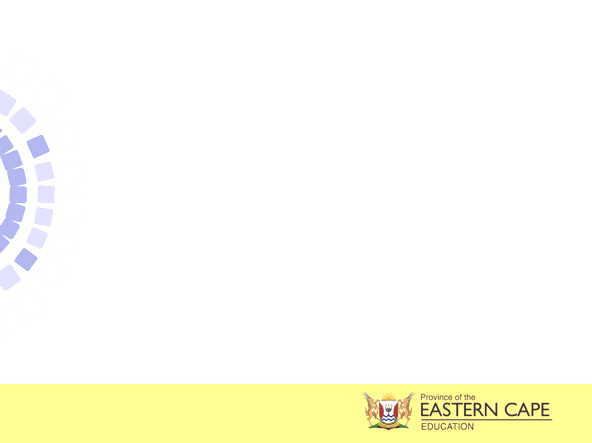 INTRODUCTION
Energy is required by all living things   to survive
This energy can be acquired directly from the sun in the form of light energy or can be obtained from food in the form of chemical energy
Living organisms can be divided into two groups according to how they obtain their energy:
Autotrophs –e.g. Plants are able to make their own food using energy from the sun
	Auto = self; troph = feeding
Heterotrophs – e.g. Animals cannot make their own food , food is obtained from another source
	Hetero = other
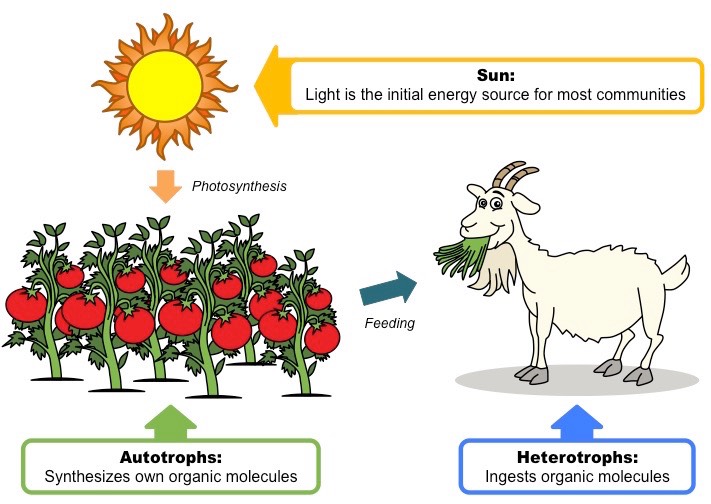 INTRODUCTION
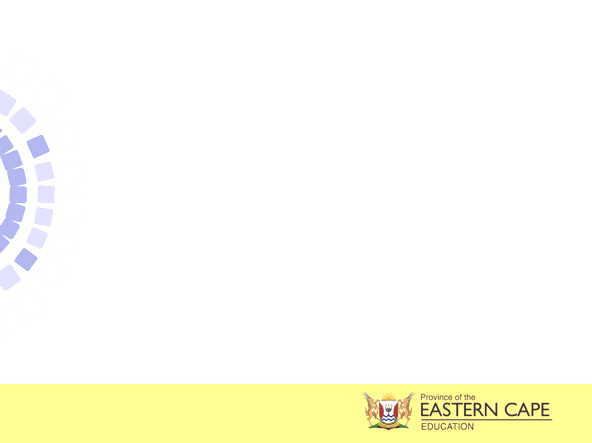 PHOTOSYNTHESIS : THE PROCESS
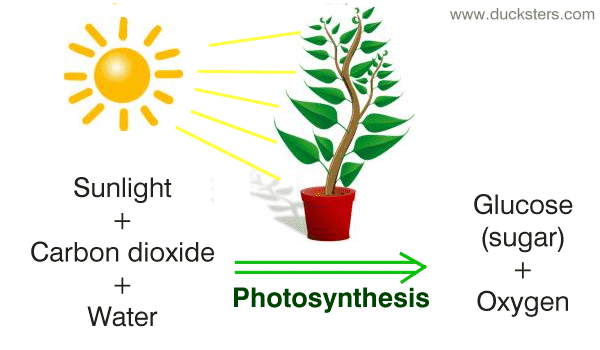 Photo = light; synthesis  “to make”
Photosynthesis is a process used by green plants  to make organic compounds such as carbohydrates using light energy from the sun
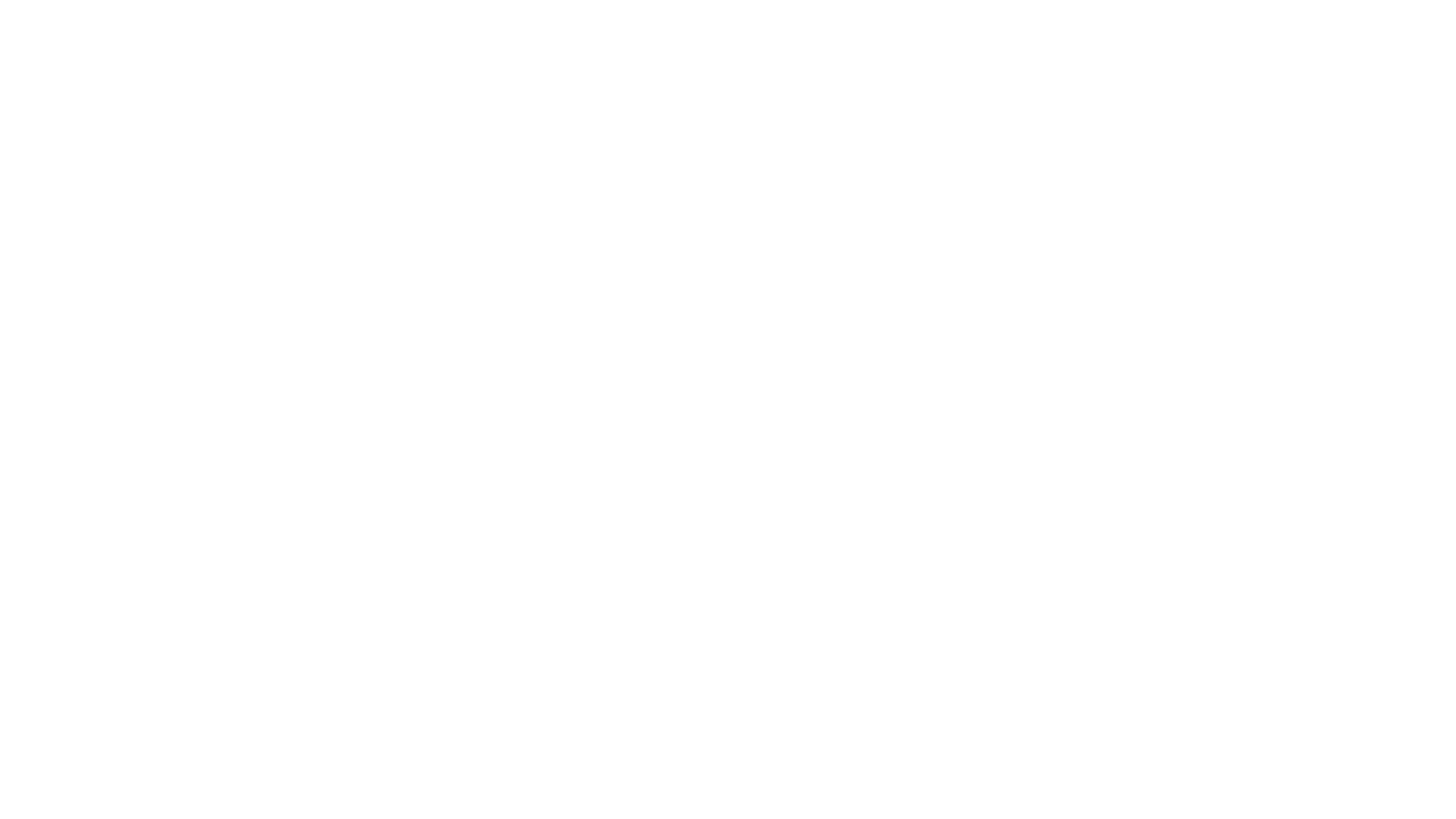 PHOTOSYNTHESIS DEFINITION
Photosynthesis can be defined as the making of glucose (C6H12O6) from the raw materials, carbon dioxide (CO2) and water (H2O), using light / radiant energy from the sun that is trapped by chlorophyll molecules. Oxygen (O2)is given off as a waste product
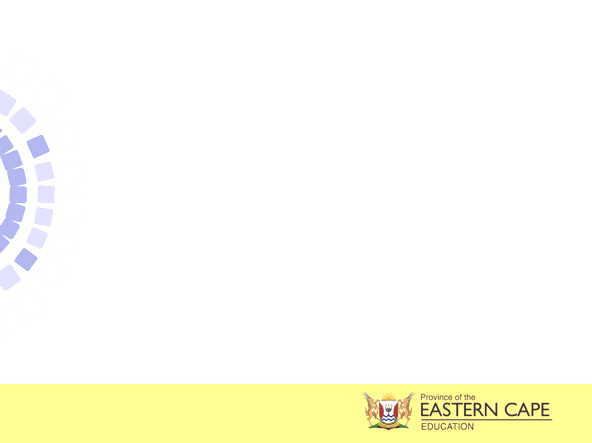 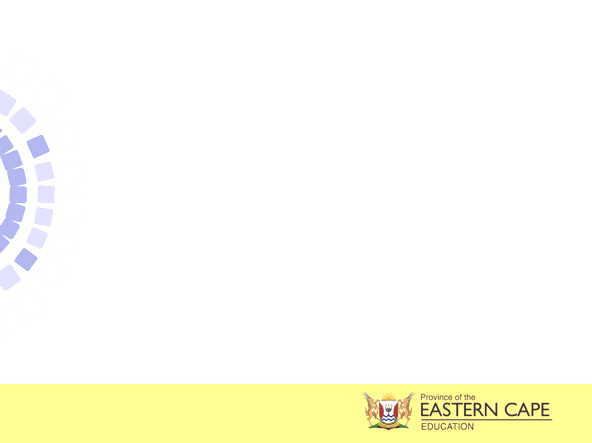 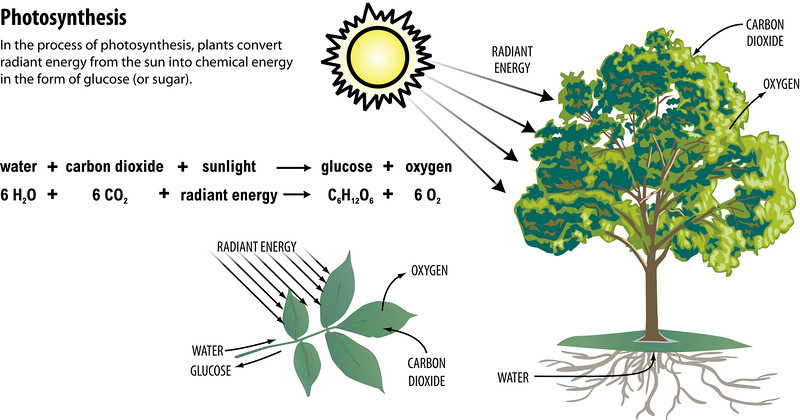 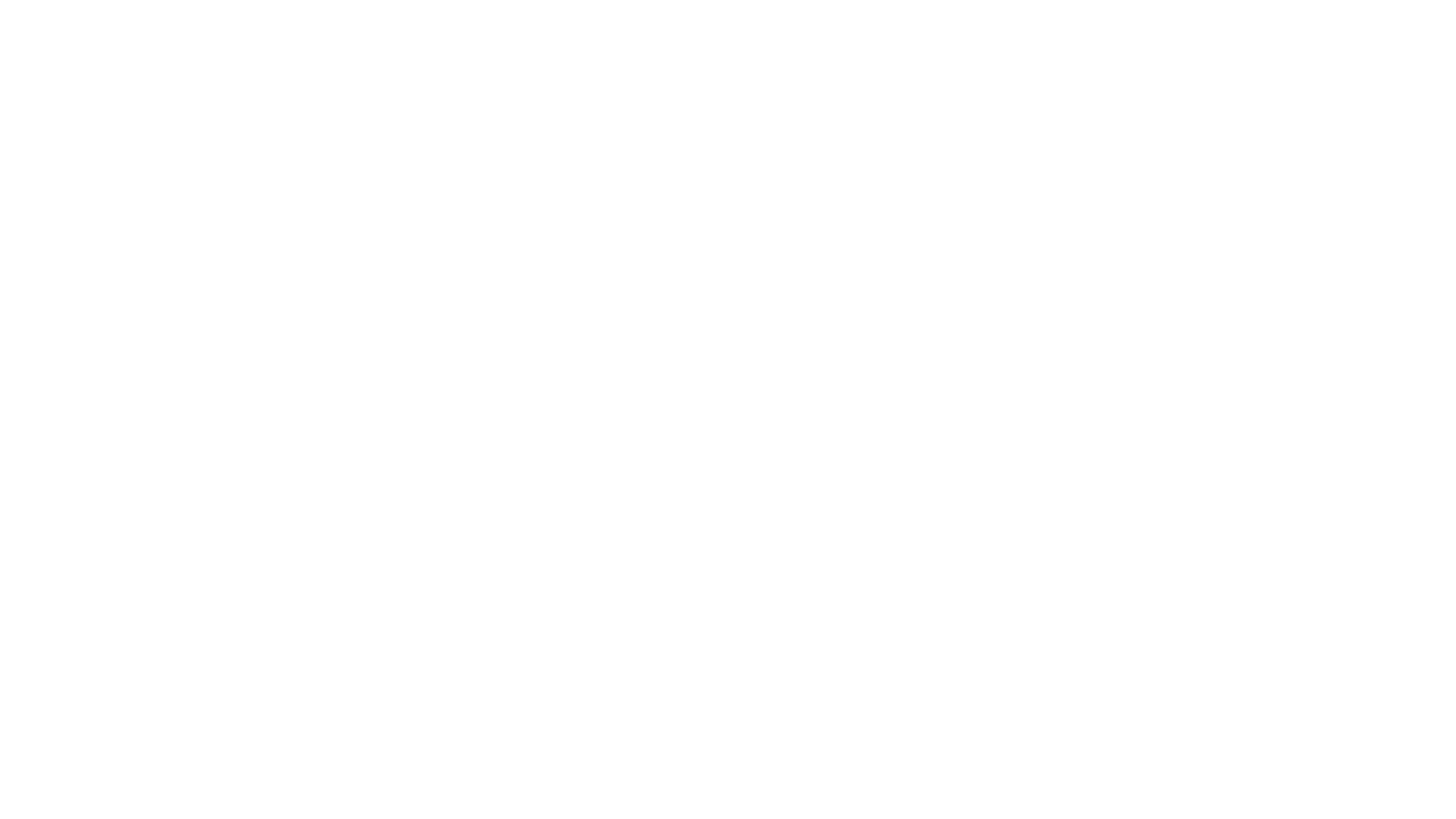 PHOTOSYNTHESIS REQUIRES:
Carbon dioxide (CO2)
Water (H2O)
Light energy 
Chlorophyll
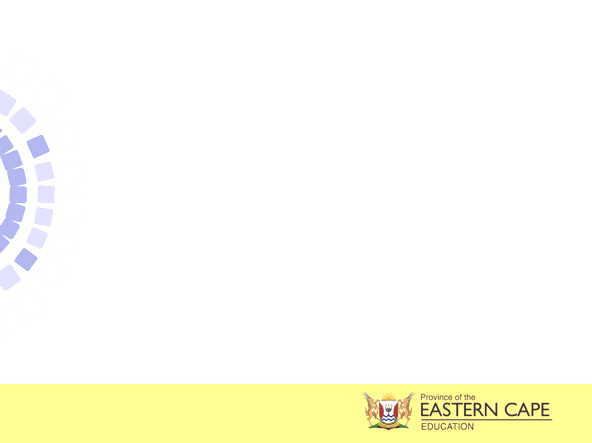 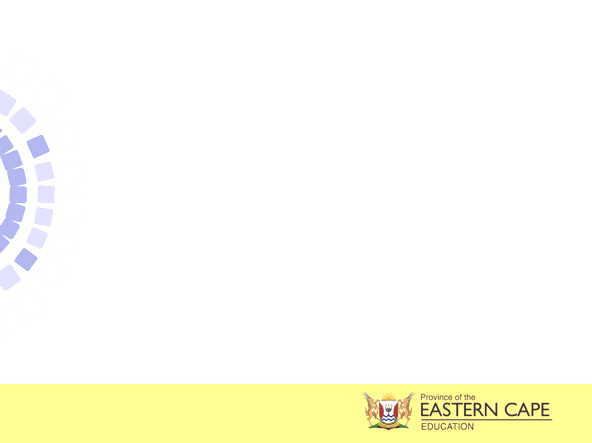 PHOTOSYNTHESIS PRODUCES
Glucose 
Oxygen (waste product)
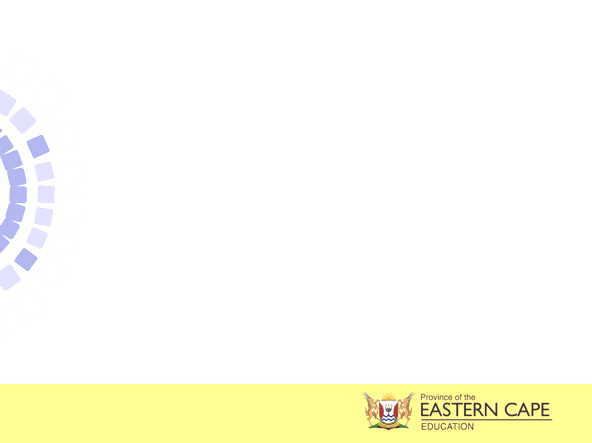 PHOTOSYNTHESIS CONVERTS
Light energy


              Chemical energy
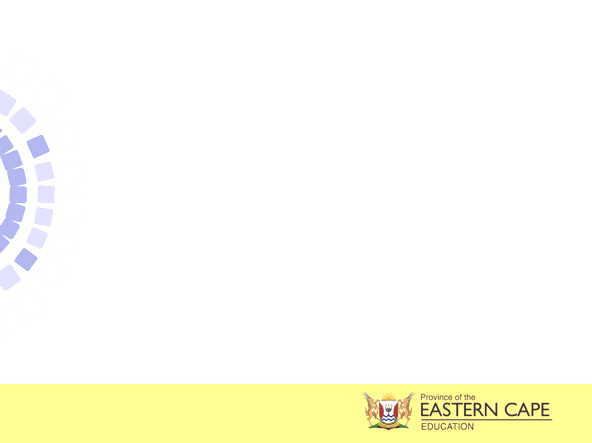 THE INTAKE OF RAW MATERIALS
CO2 from the air enters by diffusion. Concentration of CO2 outside influences rate at which CO2 is taken up. Passes into the intercellular spaces between  spongy mesophyll cells & then into chloroplasts
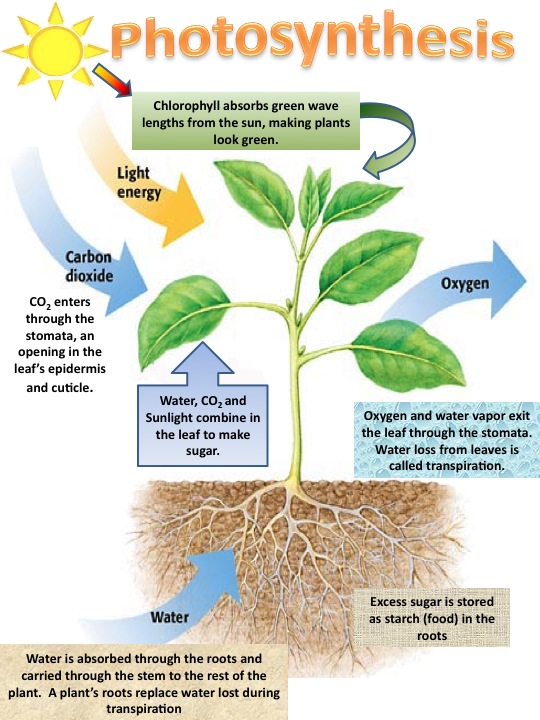 Light is absorbed by chlorophyll molecules
Water is absorbed by osmosis  and moves up by transpiration pull
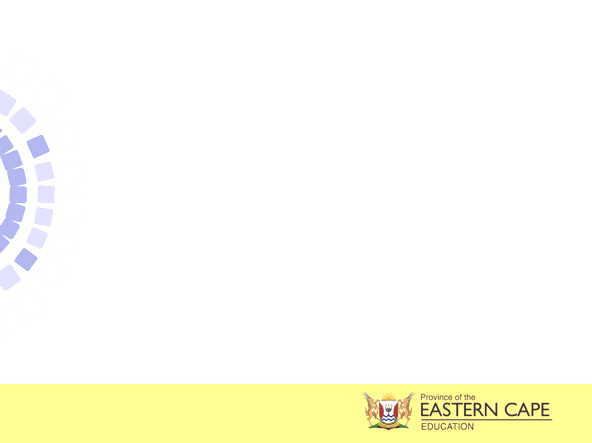 WHERE DOES PHOTOSYNTHESIS TAKE PLACE?
As you can see there are two kinds of mesophyll cells :- palisade mesophyll and spongy mesophyll. The mesophyll cells contain tiny bodies called chloroplasts which contain a green chemical called chlorophyll . chlorophyll enables the light energy from sunlight to be converted into chemical energy for the photosynthesis reaction.
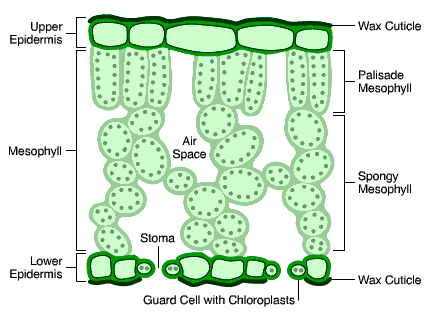 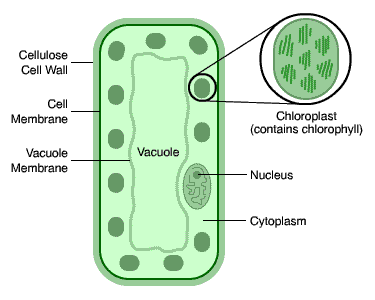 Internal Structure of a leaf
Chloroplast
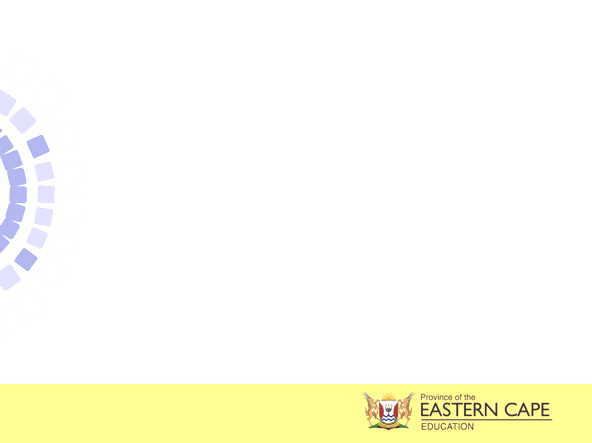 STRUCTURAL SUITABILITY OF LEAVES FOR PHOTOSYNTHESIS
EXTERNAL FEATURES
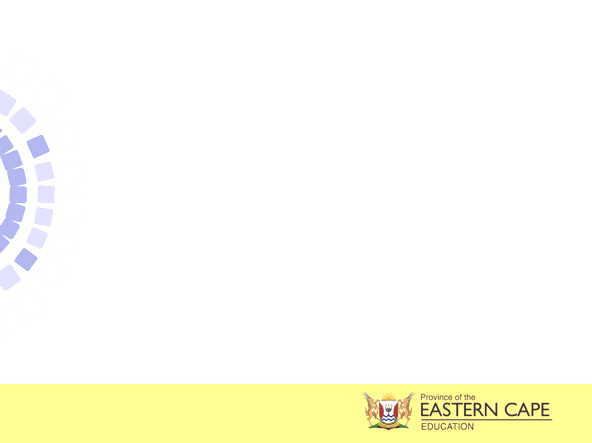 INTERNAL STRUCTURE
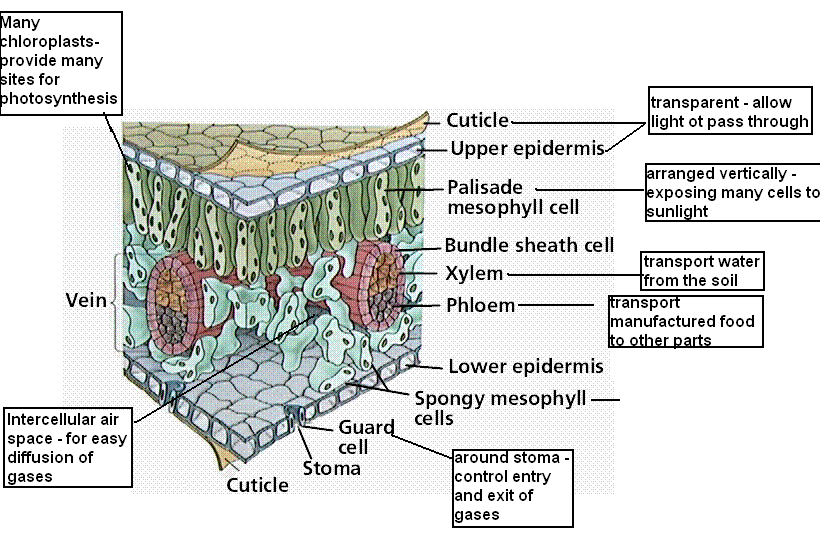 LOCATION OF CHLOROPHYLL IN CHLOROPLASTS
INSIDE THE CHLOROPLAST
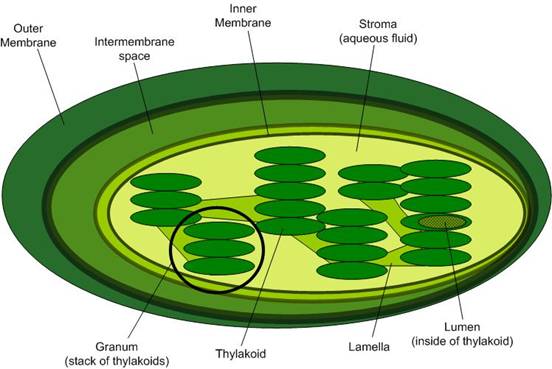 The fluid material within the chloroplast is called the stroma. 
Within the stroma are stacks of thylakoids , the sub-organelles which are the site of photosynthesis. 
The thylakoids are arranged in stacks called grana (singular: granum).
 A thylakoid has a flattened disk shape.
 Inside it is an empty are called the thylakoid space or lumen. 
The light phase (light dependent phase) of photosynthesis takes place on the thylakoid membrane
The dark phase (light independent phase) of photosynthesis takes place in the stroma. 
Note that the chloroplast is surrounded by a double membrane.
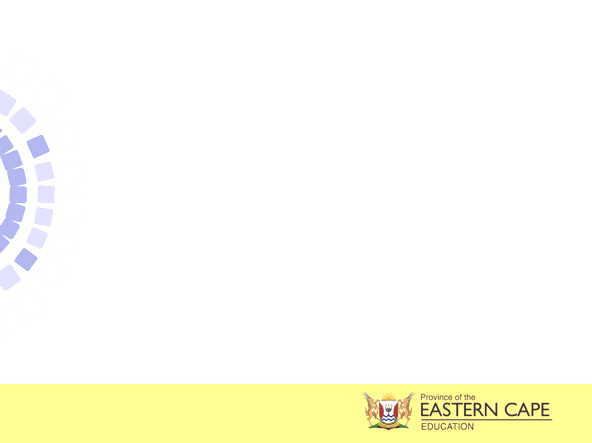 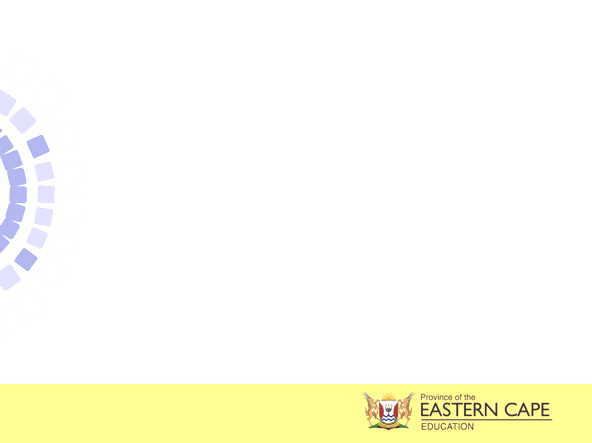 Process of photosynthesis takes place in the chloroplasts and this is how they are structurally suited for their function :
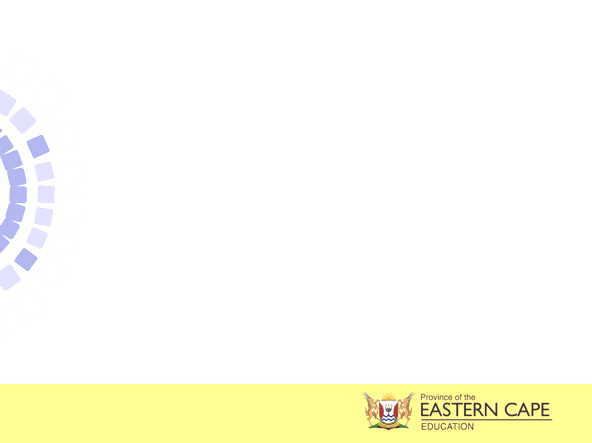 PROCESS OF PHOTOSYNTHESIS
Photosynthesis involves 2 steps: 
LIGHT  DEPENDENT PHASE  (LIGHT PHASE) and 
LIGHT INDEPENDENT PHASE (DARK PHASE)
Both steps take place in the Chloroplasts of the mesophyll cells
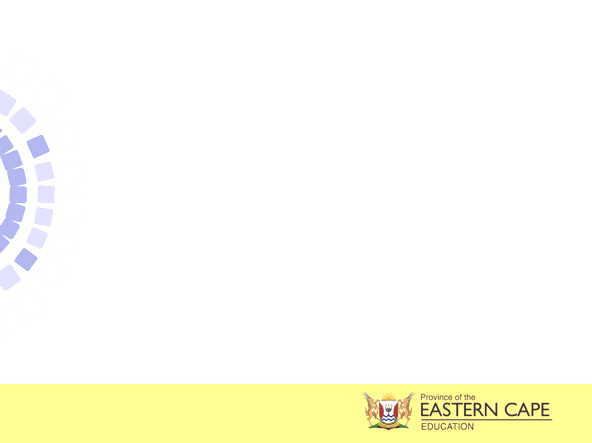 LIGHT DEPENDENT PHASE
Light energy  is absorbed by chlorophyll.
Water (h2o) is split (photolysis), oxygen is released and the hydrogen joins into a hydrogen carrier molecule (NADP) to form NADPH –an energy rich molecule. 
Energy is released during (photophosphorylation) and stored in ATP molecules
Takes place in the grana  of the chloroplast
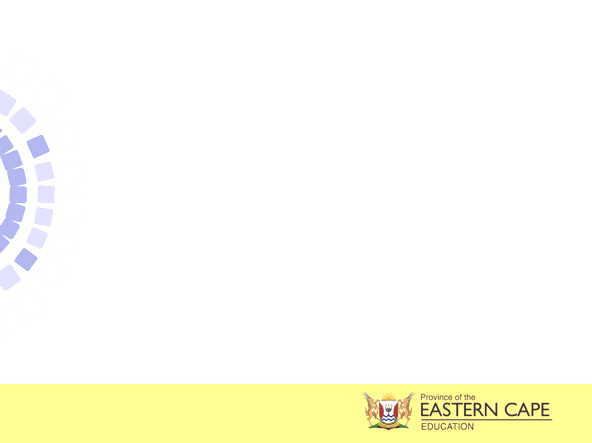 LIGHT INDEPENDENT PHASE (DARK PHASE)
Hydrogen + energy combine with  carbon dioxide to form carbohydrates in the form of glucose
Takes place in the stroma  of the chloroplast
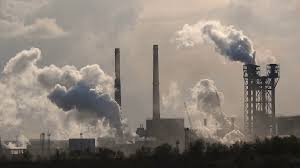 Importance of Photosynthesis
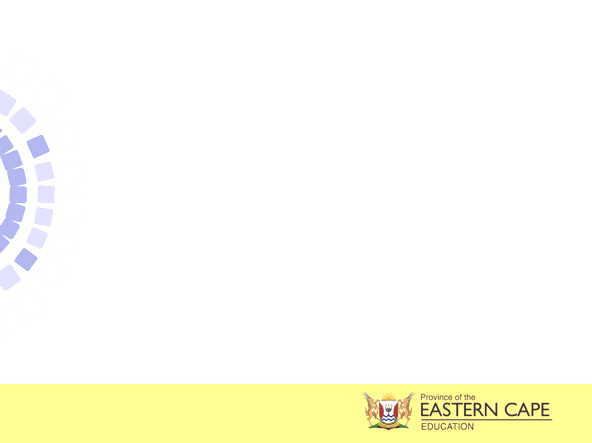 It provides oxygen for respiration in living things life forms 
Uses up vast quantities of carbon dioxide produced during respiration, burning f fossil fuels  and decomposition
Primary source of food all organisms, forms the base of all food chains
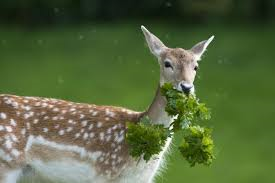 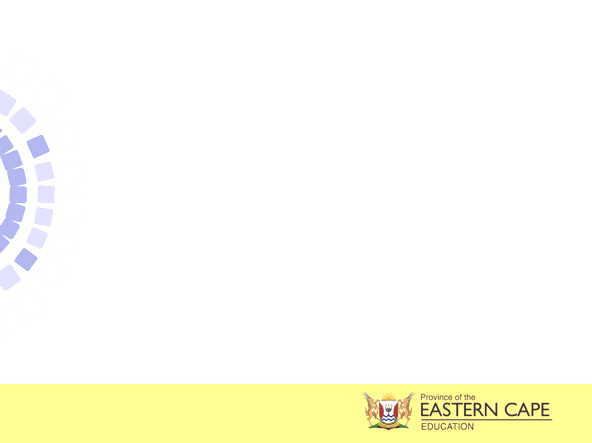 RATE OF PHOTOSYNTHESIS: LIMITING FACTORS
Limiting factors
The main factors affecting the rate of photosynthesis are:
Light intensity
Carbon dioxide concentration and
Temperature
In any given situation any one of these may become a limiting factor, in other words the factors that directly affects the rate at which photosynthesis can take place masking the effects of the other  factors
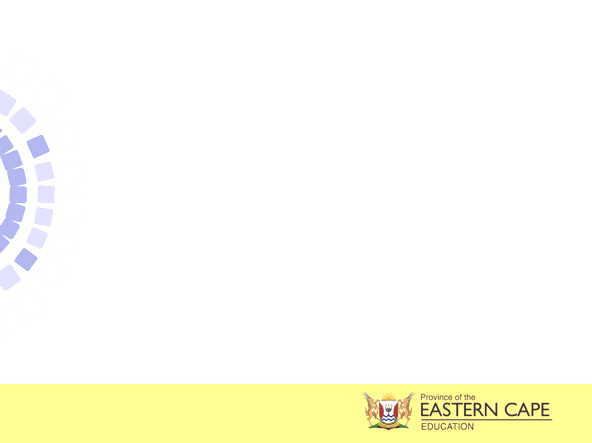 LIGHT INTENSITY
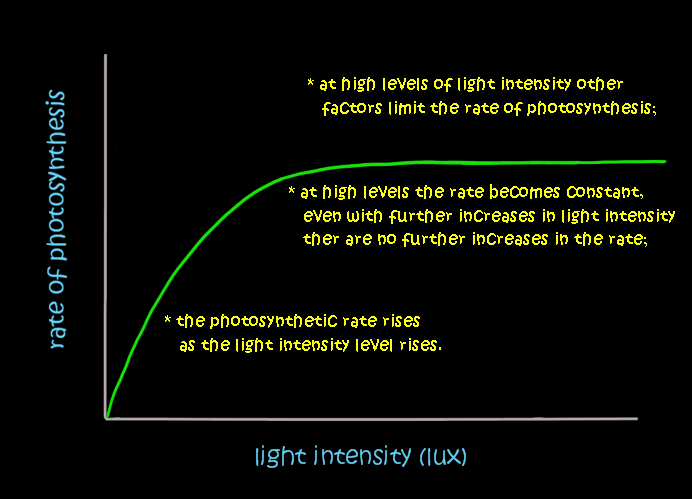 No light = no photosynthesis
As the light intensity increases the rate of photosynthesis increases  until it reaches its maximum rate
Further increase light intensity  will not cause any increase in rate of photosynthesis
CO2 levels in the air and temperature are kept constant
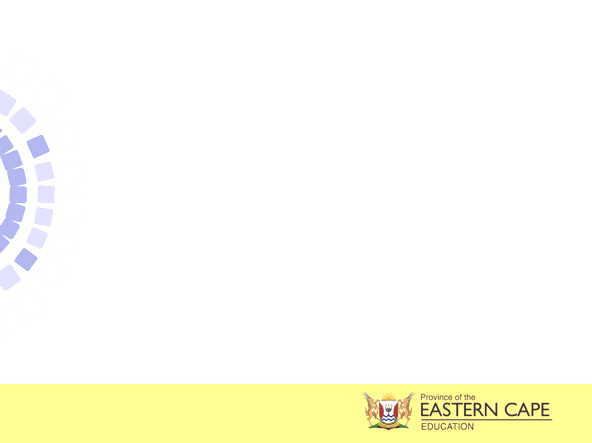 EFFECT OF CARBON DIOXIDE
An increase in CO2 concentration will increase rate of photosynthesis until it reaches maximum concentration. 
Further increase in CO2 will not cause the biochemical reaction to go any faster
Light intensity and temperature are kept constant
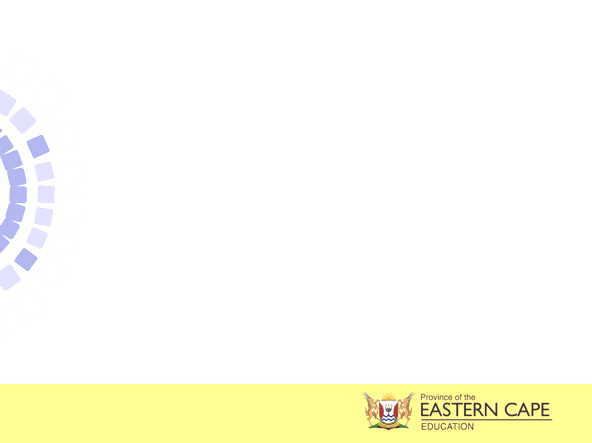 EFFECT OF TEMPERATURE
Enzymes work optimally at 37°C. Lower temperatures mean lower rate of photosynthesis . A the temperature increases, the rate of photosynthesis increases until it reaches the optimum temperatures, then start to decrease
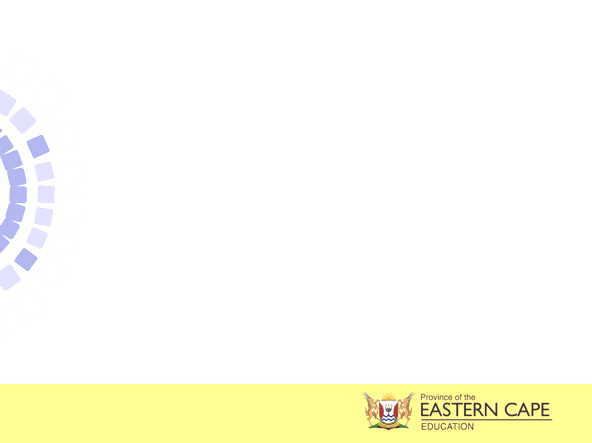 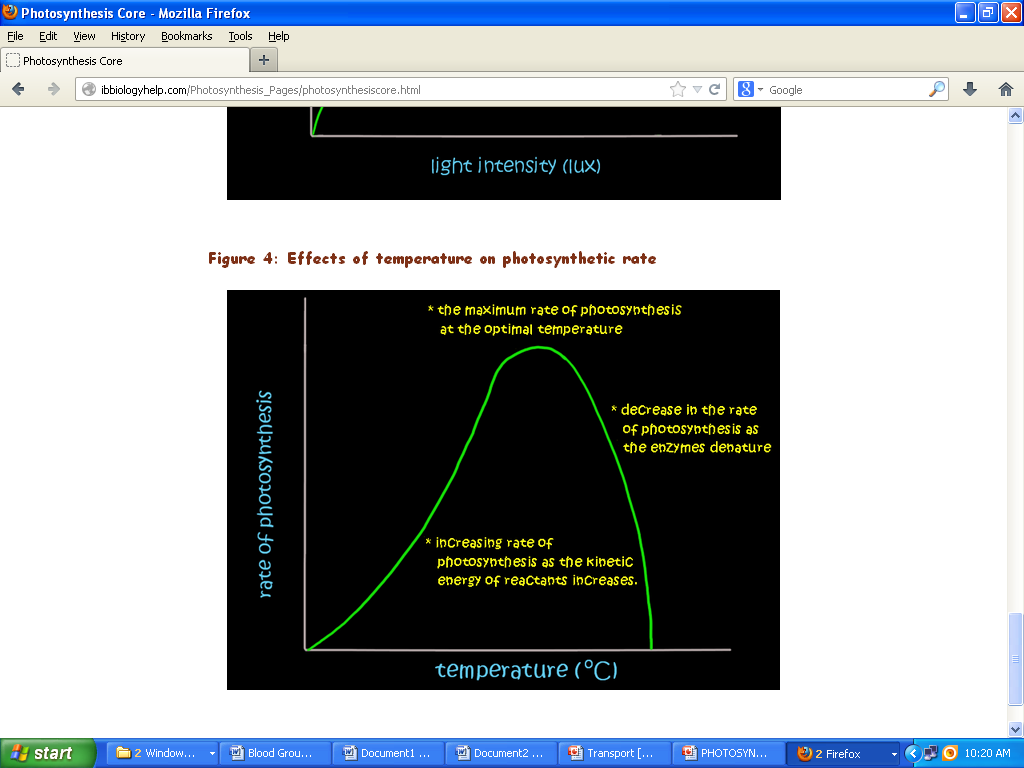 Greenhouse system to Improve Crop Yields
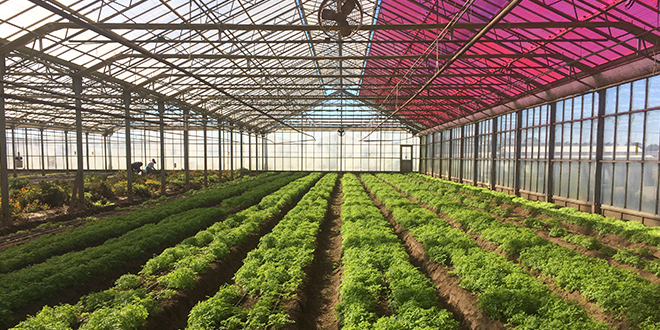 An improved rate of photosynthesis will increase the amount of crop mass. The following methods can be used to increase crop mass: 
Glass roof and walls of greenhouses trap light and increase temperature inside the greenhouse increasing photosynthesis. 
Gas cylinders are used to release extra carbon dioxide into the greenhouse. An increase in carbon dioxide increases the rate of photosynthesis. 
There is an improvement in water availability inside a green house 
Insects are more easily controlled inside a greenhouse
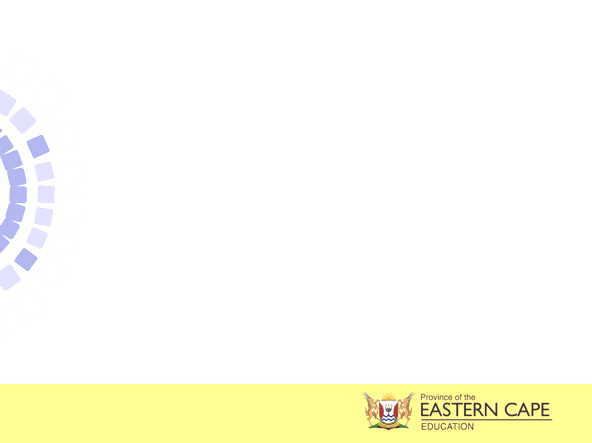 Role of ATP
ATP is an energy-rich molecule that is used by cells for various life processes. Some examples of ATP use are: 
Synthesis of macromolecules (giant molecules like proteins, fats and nucleotides) 
Contraction of the muscle cells 
Beating of cilia and flagellae 
Active transport – movement of substances across cell membranes from a low to a high concentration.
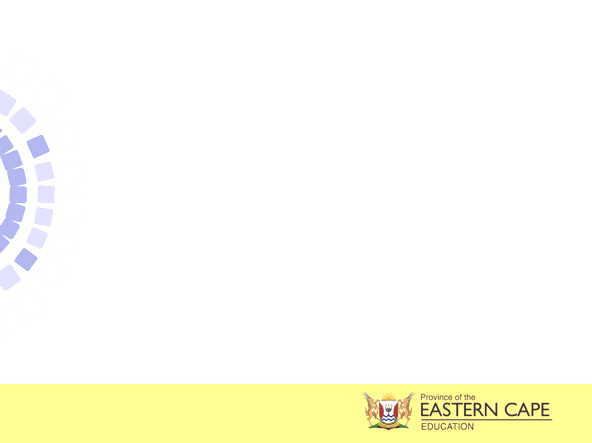 ACTIVITY
After it is labelled the diagram below will illustrate photosynthesis. Write each of the following terms on the correct numbered line
Carbon dioxide
Water
Oxygen
Glucose
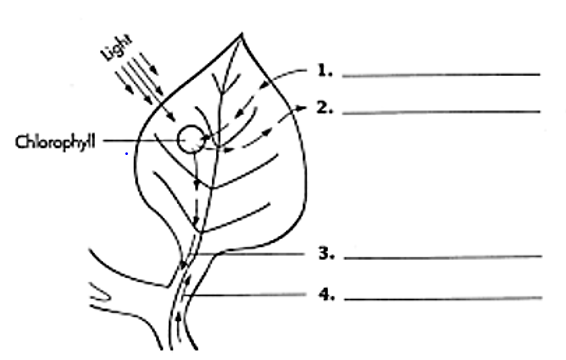 Carbon dioxide
Oxygen
Glucose
Water
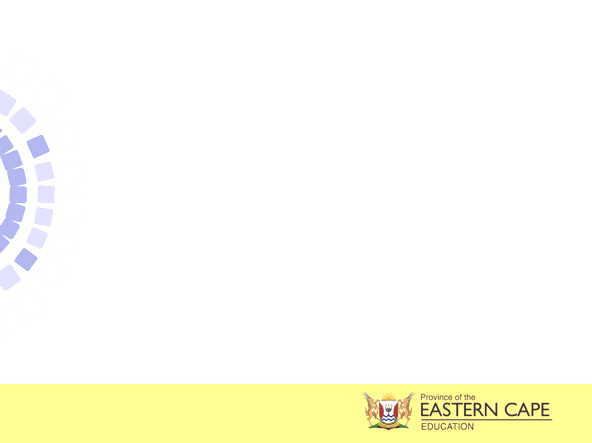 In photosynthesis what three things come from outside the plant?
	_______________		____________	_______________
3.  What are the products of photosynthesis?
	_______________		____________	
In what organelle does photosynthesis occur?  _______________
Write the overall equation for photosynthesis.
____________________________________________________	
	
How does life on earth depend on photosynthesis
____________________________________________________
____________________________________________________
Light energy
Carbon dioxide
Water
Oxygen
Glucose
Chloroplast
CO2 + H2O + light energy  C6H12O6 + O 2
Provides food  for living organisms
Provides oxygen needed for cellular respiration